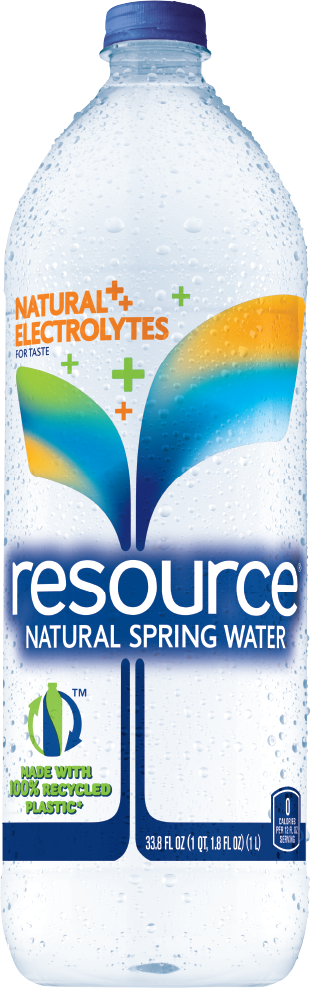 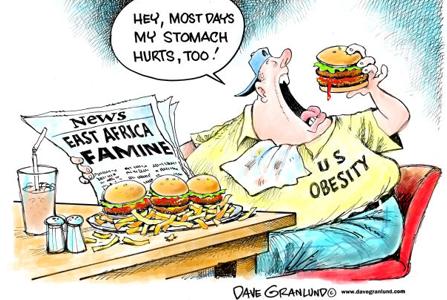 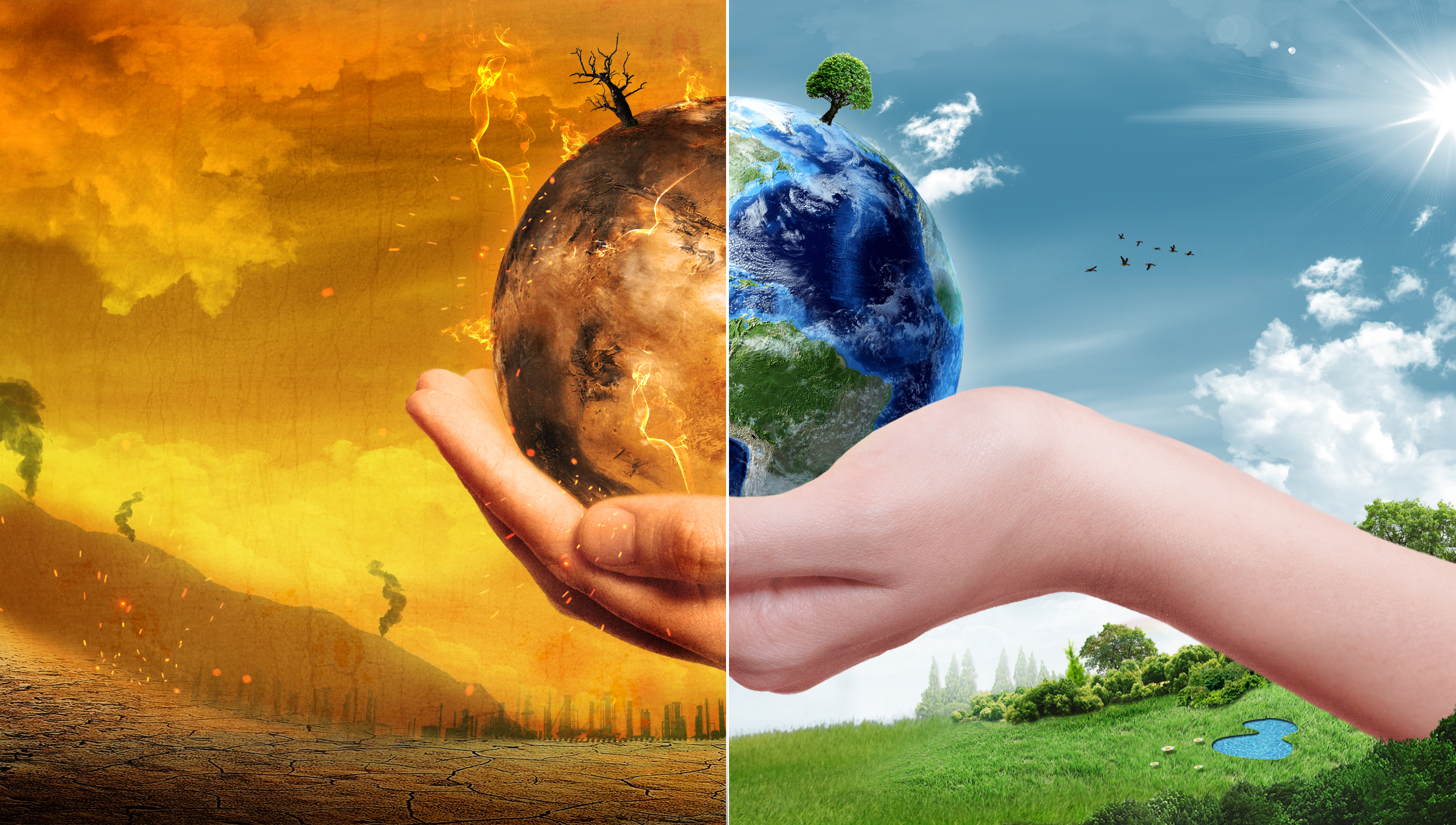 Naturfagspakken (NF)
Biologi, geografi og kemi på FHF
Kernestoffet i de tre NF-fag
Biologi
Geografi
Kemi
Vejrforhold, klima, klimaændringer og vandressourcer 
Jordens og landskabernes processer
Natur- og menneskeskabte stofkredsløb og energistrømme 
Naturbetingede ressourcer, produktion, teknologi og bæredygtighed 
Befolkningsforhold, byudvikling og erhverv i en globaliseret verden.
Grundstoffernes periodesystem 
Stofmængdeberegninger i relation til reaktionsskemaer, herunder  stofmængde-koncentration 
Kemiske bindingstyper, tilstandsformer og blandbarhed 
Organiske og uorganiske molekylers og ionforbindelsers opbygning, navngivning, egenskaber og anvendelse 
Kemiske reaktioner, herunder simple redox- og syre-basereaktioner.
Biologiske makromolekyler,cellers opbygning, processer og funktion og enzymer
Genetik og DNA’s rolle
Bioteknologiske metoder 
Organsystemers opbygning og funktion
Økologi, herunder samspil mellem arter, og deres omgivende miljø samt 
Biodiversitet.
Tværfaglighed og fællesfaglige emner:
Geografi
Der arbejdes med mindst tre fællesfaglige temaer, som vælges inden for eller på tværs af følgende områder:
Biologi
Fælles tværfaglige 
emner
naturvidenskab i elevernes hverdag
sundhed og levevilkår
miljø og bæredygtighed
ressourceudnyttelse, produktion og teknologi
stoffer, materialer og produkter.
Kemi
Studieplanen for NF 2024-25
August  - september
Okt -  nov – dec
Uge 48
Uge 40
Uge 42
2. Energi – Hvordan kan menneskelige aktiviteter påvirke det globale klima, og hvad kan vi gøre for at bremse en global opvarmning?
Ferie
PoP + 
2. NF-projektSkriftlig synopseog fremlæggelsefor to NF-lærere
1. Vand – Hvad er vand, og hvilken rolle spiller det i vores verden?
NF-projekt
Anvendelse affagligt figur-materiale og 
fremlæggelse 
for en NF-lærer
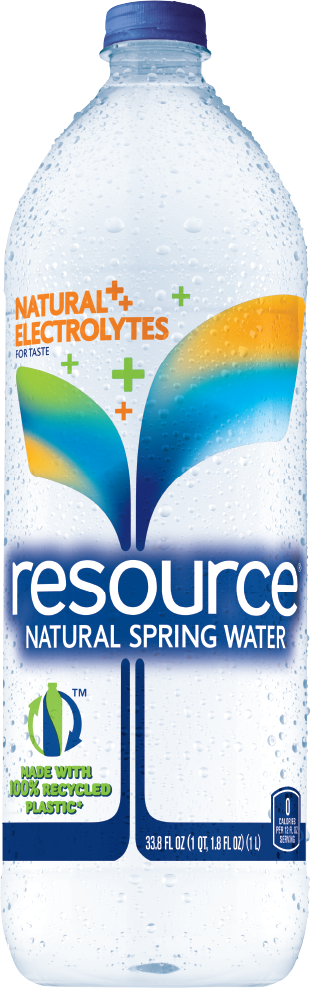 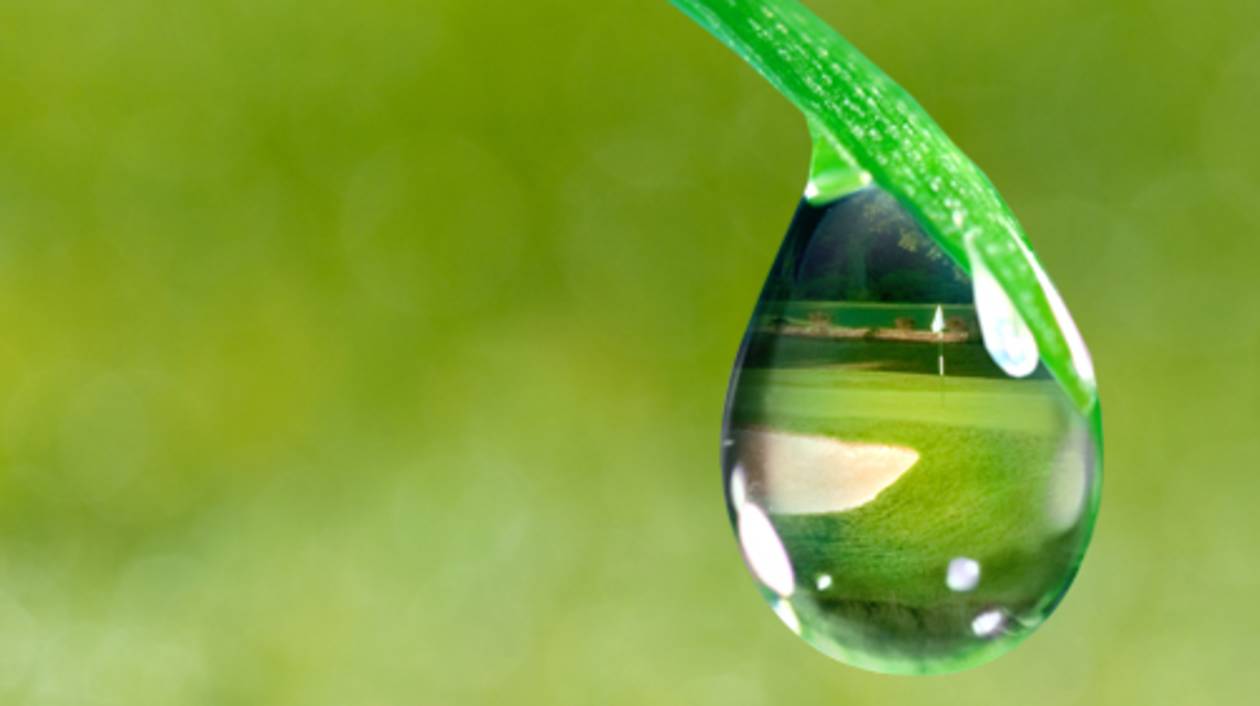 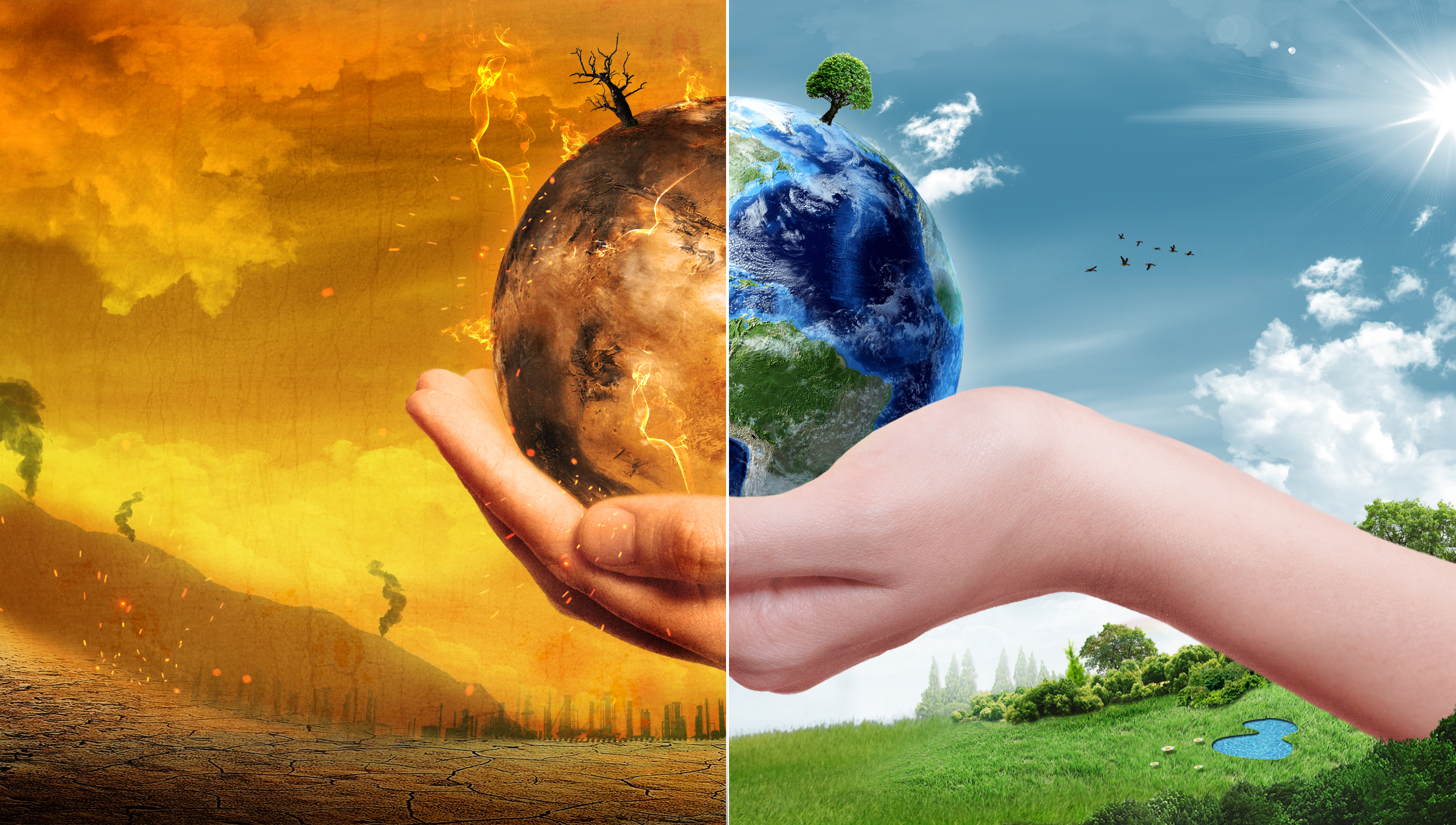 Studieplanen for NF 2024-25
Uge 18-19
Jan - februar
Uge 11
Uge 12 -17
EksamensprojektetudarbejdesDet er udgangspunkt for den fællesfaglige NF-eksamen
3. Sundhed Hvilke forhold har betydning for ernæringen og dermed befolkningens sundhed?
3. NF-projektSynopser ud fraudleverede problem-formuleringer. Skriftlig synopse og fremlæggelsefor to NF-lærere
4. FødevarerHvordan kan vi brødføde en stadig voksende verdensbefolkning?
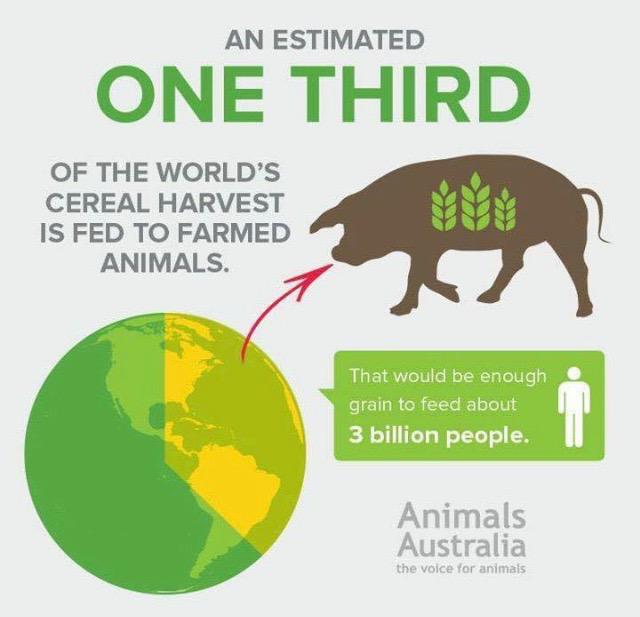 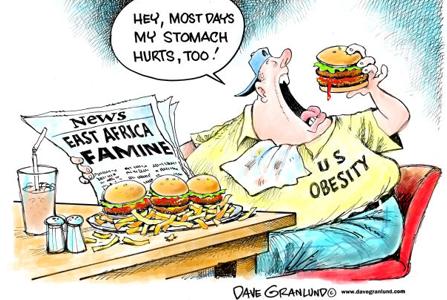 NF studieplan 2024-2025
Okt – nov –dec
Uge 40
Uge 42
Uge 47-48
Aug-sept
EnergiHvordan kan mennesket påvirke det globale klima, og hvad kan man gøre for at bremse den globale opvarmning?
Vand Hvad er vand og hvilken rolle spiller deti vores hverdag?
1. NF-projekt Fokus på anvendelse af faglige figurer
PoP + 2. NF-projekt Skriftlig synopsis på baggrund af udleverede problemformuleringer
Ferie
Marts - april
Jan- feb.
SundhedHvilke forhold har betydning for ernæringen og dermed vores sundhed?
Fødevarer
Hvordan kan vi brødføde en stadig voksende befolkning?
3. NF-projekt 
Skriftlig synopsis på baggrund af udleverede problemformuleringer
Eksamensprojektet
Som er udgangspunkt for den fællesfaglige NF -eksamen
Fællesfaglig eksamen i NF + særfaglig eksamen
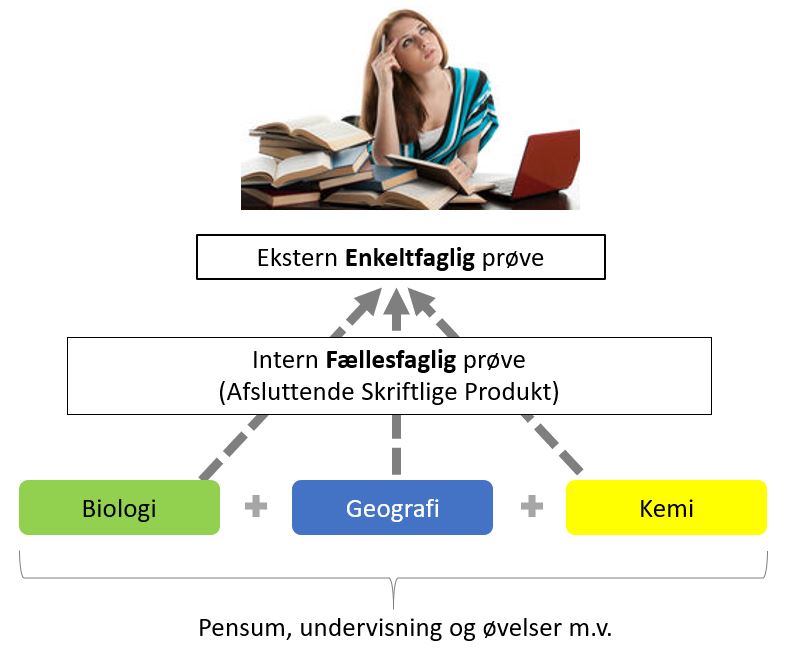 Eksamensresultat og studieaktivitet
Karakter
Hvordan kan sammenhængen mellem eksamensresultatet ogstudieaktivitet illustreres i korrelationsdiagrammet?
Studieaktivitet